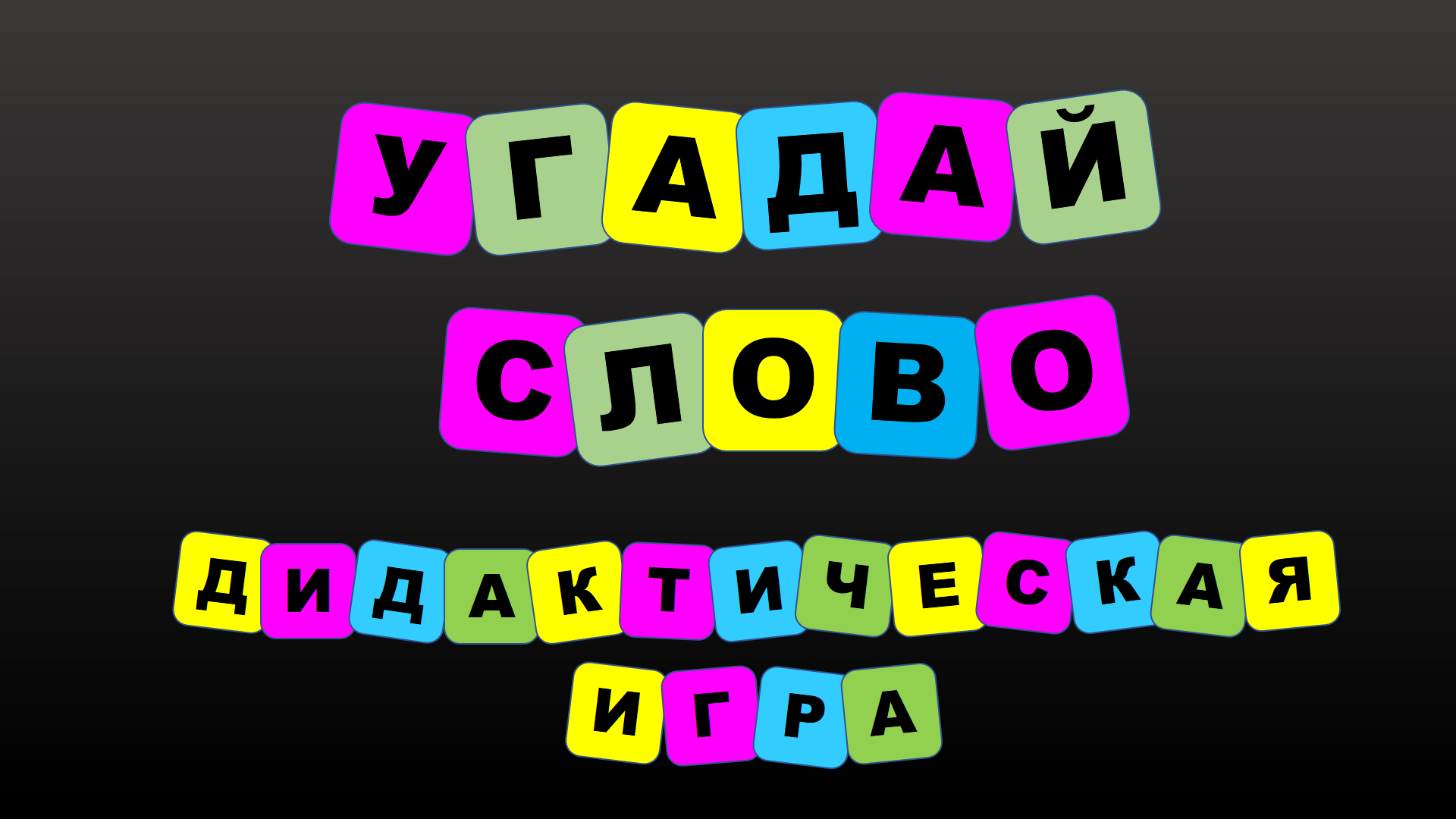 ПодготовилаТерентьева Виктория Андреевна
Цель игры: создать условия к приобщению к истокам русского народного творчества, закреплять знание сказок.
Задачи: - способствовать развитию интересов детей, любознательности и познавательной мотивации;- развивать воображение и творческую активность;- способствовать развитию речи детей;- содействовать обогащению словарного запаса детей, активизировать словарный запас детей;- развивать речевое творчество, развитие звуковой и интонационной речи;- учить понимать на слух текст русского народного творчества.
ТЕКСТ
ТЕКСТ
1
С
негурочка
ОТВЕТ
2
К
олобок
ОТВЕТ
3
А
лёнушка
ОТВЕТ
4
З
олушка
ОТВЕТ
ПОДСКАЗКА
ОТВЕТ
5
К
апа
ОТВЕТ
6
А
лладин
ОТВЕТ
1
Как звали внучку, которая боялась солнца?
ТАБЛО
2
Он от бабушки ушел и от дедушки ушел
ТАБЛО
3
Братишка ей не подчинился
И вот в козлёнка превратился,
Когда водицы из копытца
Он в знойный день решил напиться.
ТАБЛО
4
Я скажу вам по секрету:
Это - тыква, не карета.
Кто на бал поедет в ней,
Очарует всех гостей?
ТАБЛО
5
Бабушка Лунтика
ТАБЛО
6
Он из семьи персидской бедной,
Хозяином стал лампы медной,
И с тех пор огромный джин
Ему преданно служил.
ТАБЛО
один из жанров фольклора, либо литературы.
ТАБЛО